Make comic strip
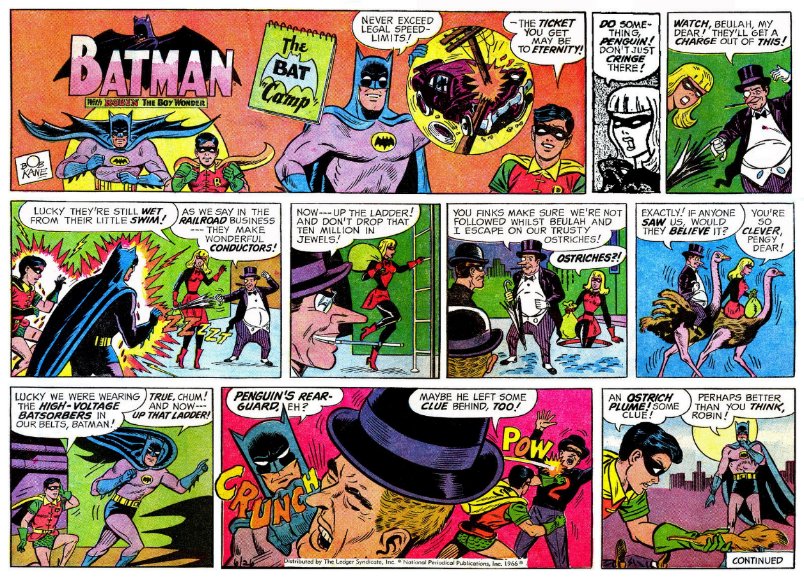 Split groups
Insert student photo
Insert student photo
Insert student photo
Insert student photo
Insert student photo
Insert student photo
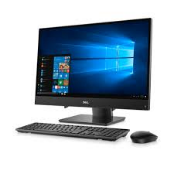 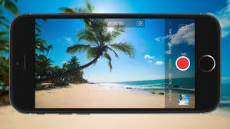 Make a movie based on your comic
Continue working on comic
Choose male or female
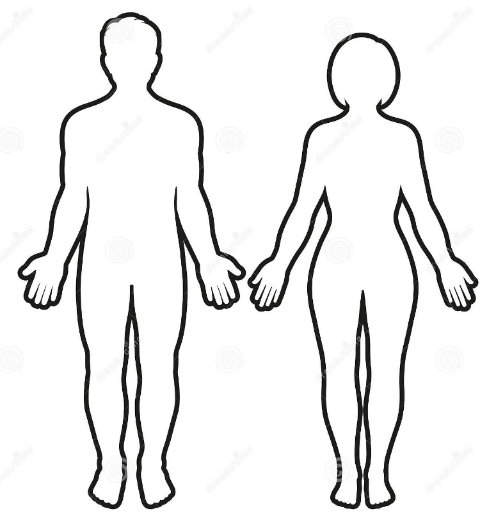 Choose features: face
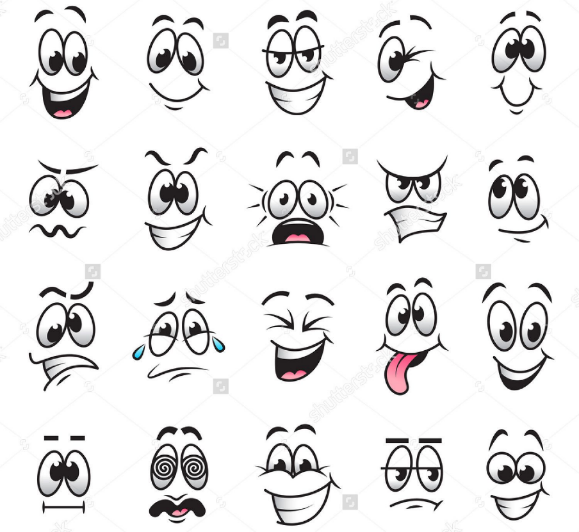 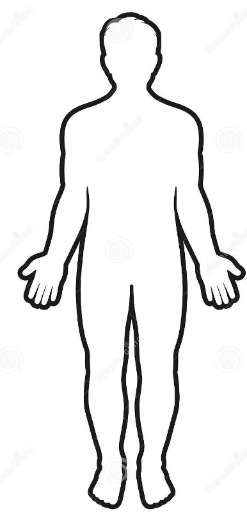 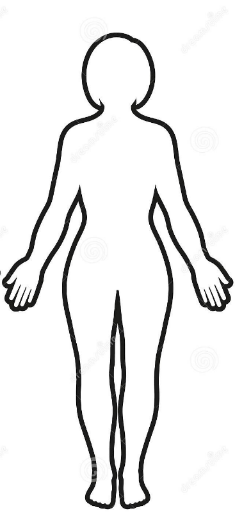 Choose features: hair
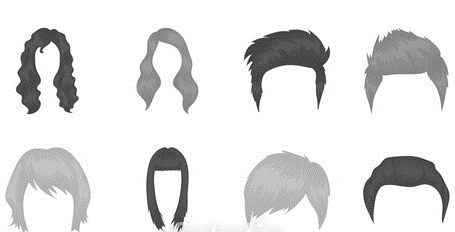 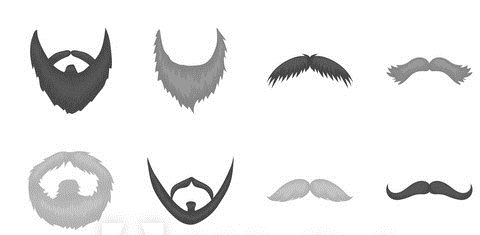 Choose outfit
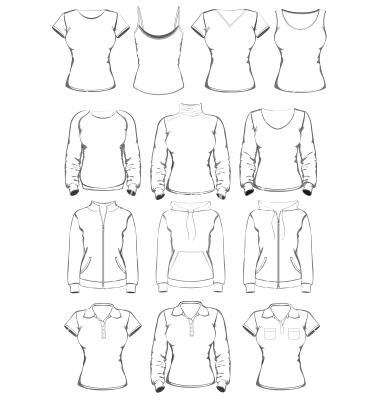 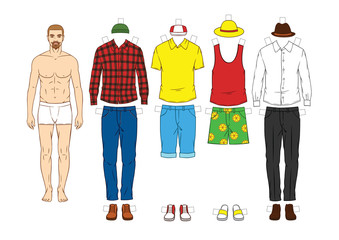 Choose Superhero name
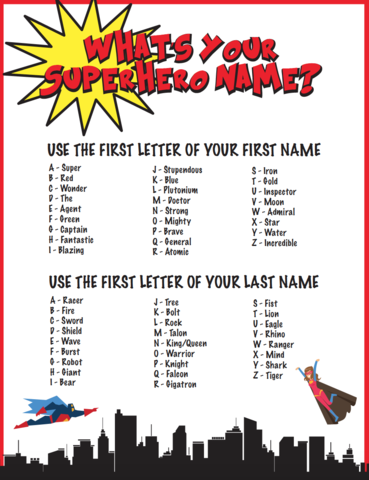 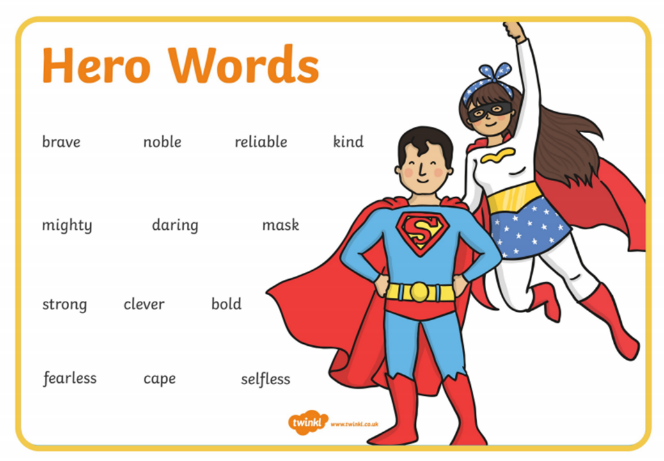 Choose a superpower
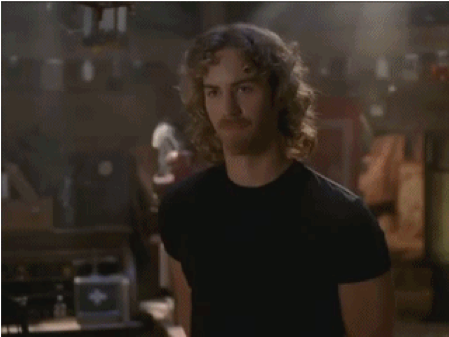 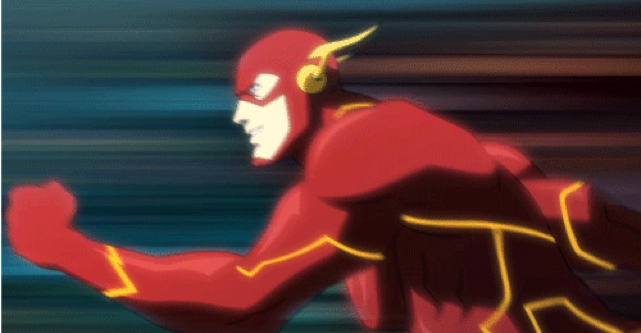 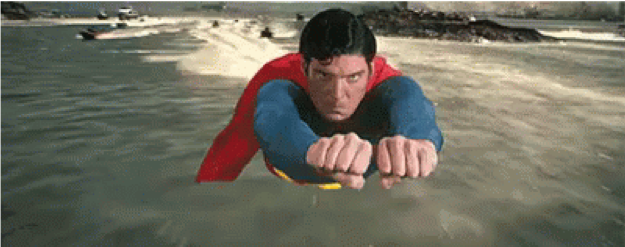 fly
invisibility
speed
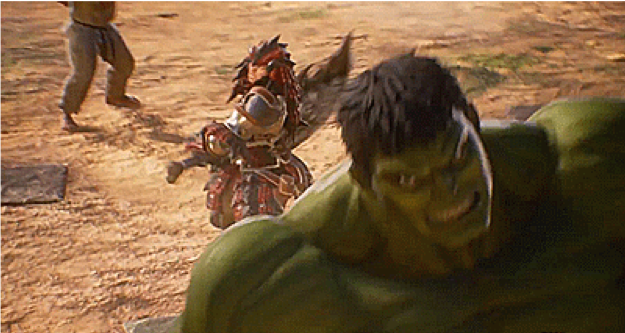 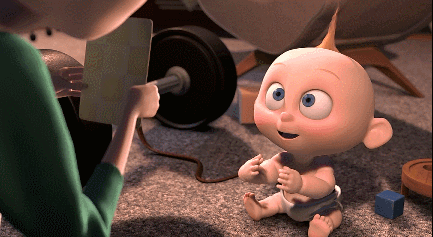 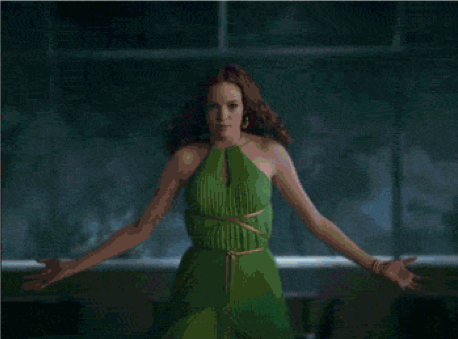 strength
water
fire
Choose a setting 
Where will your superhero story happen?
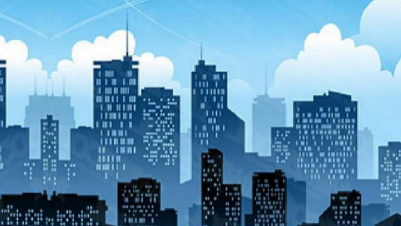 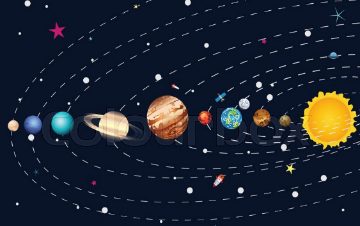 city
space
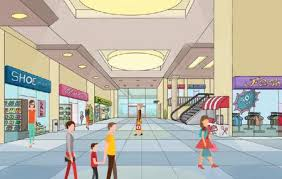 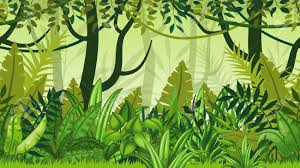 jungle
Shopping centre
Choose a villain
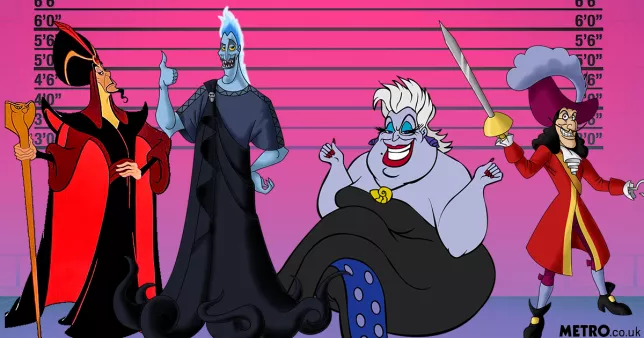 Choose the villain’s mission
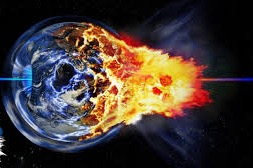 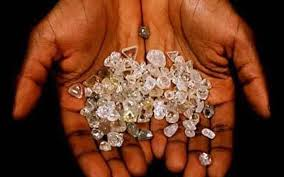 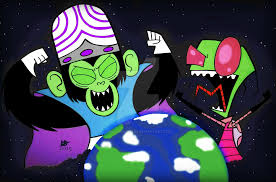 Rule the world
Destroy the world
Steal diamonds
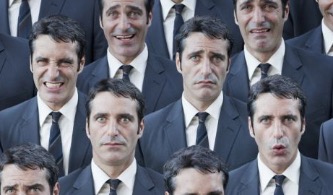 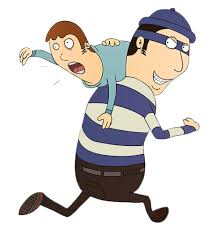 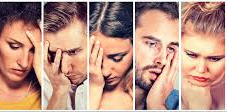 Kidnap someone
Make everyone feel sad
Make everyone into clones
Make title page
Include picture of superhero and villain you have chosen 
Include a title for your comic
Title
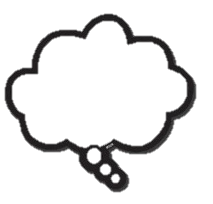 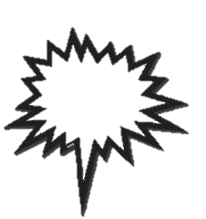 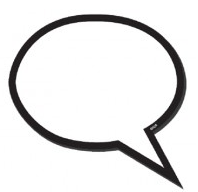 How does your story start?
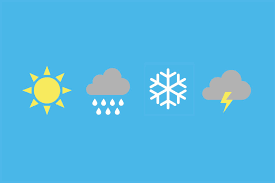 How’s the weather?
How does it start
How does the superhero feel?
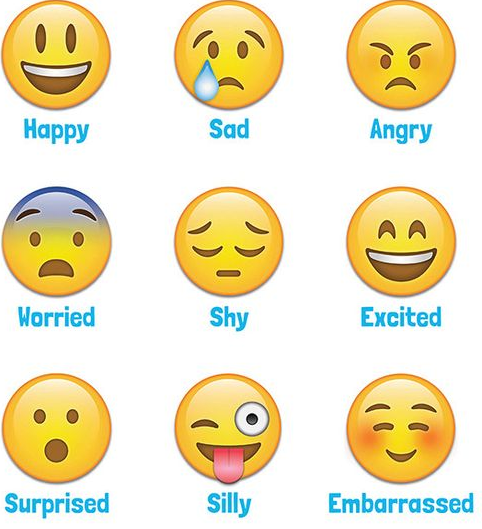 How does the villain feel?
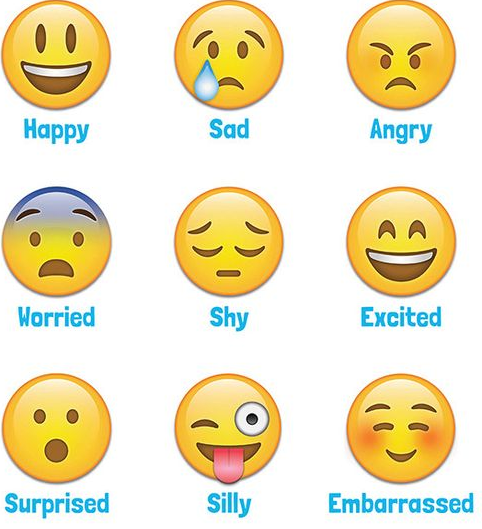 What is the superhero doing?
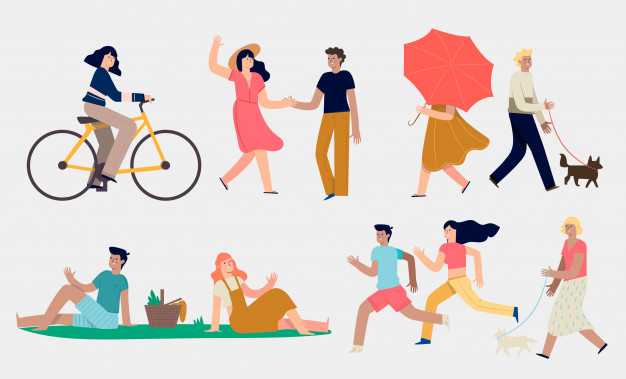 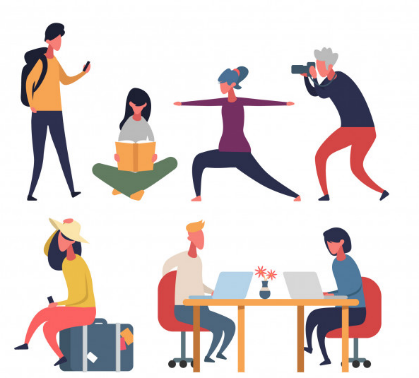 What is the villain doing?
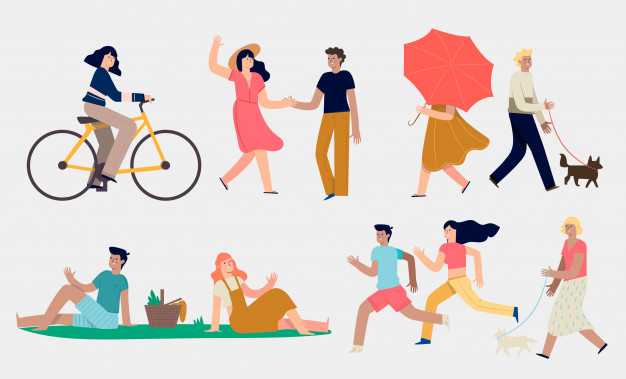 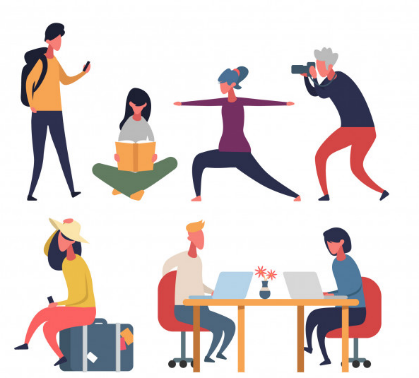 One day in the...
There was a superhero called...
There was a villain called...
This was his/her plan - to ...
This was his/her plan - to ...